GeoXO and it’s atmospheric composition capabilities
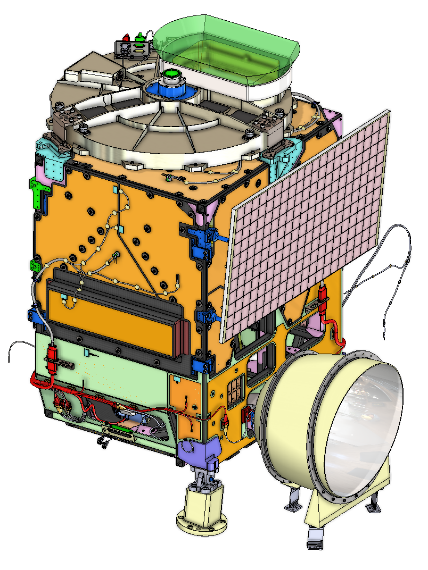 GeoXO ACX instrument team:
Joanna Joiner, NASA GSFC, ACX Instrument Scientist, GeoXO flight project scientist
Dennis Nicks, BAE systems, Space & Mission Systems, TEMPO, GEMS, ACX architect
Shobha Kondragunta, NOAA/NESDIS STAR, ACX Product Scientist
Greg Frost, NOAA/OAR/CSL, ACX User Scientist
Larry Flynn, NOAA/NESDIS STAR, ACX Calibration Scientist
Sergey Krimchansky, NASA GSFC, ACX Instrument Manager, GeoXO Instrument Systems Manager
Paul Markie, NASA GSFC, ACX Deputy Instrument Manager
Eric Roback, NASA LaRC, ACX Instrument Systems Engineer
Ruth Cholvibul, Orbital Sciences Corporation, Systems Engineer
Dan Lindsey, NOAA/NESDIS, GeoXO deputy project & program scientist, GOES-R program scientist, GXI instrument scientist
And many others in the GeoXO Program and Flight Project and BAE systems including
Andrew Heidinger, Pam Sullivan, Candace Carlisle, Monica Todirita, Chris Wheeler, Alexander Krimchansky, Monica Coakley…
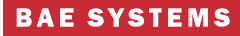 ACX works together with other GeoXO sensors to provide a comprehensive composition observatory
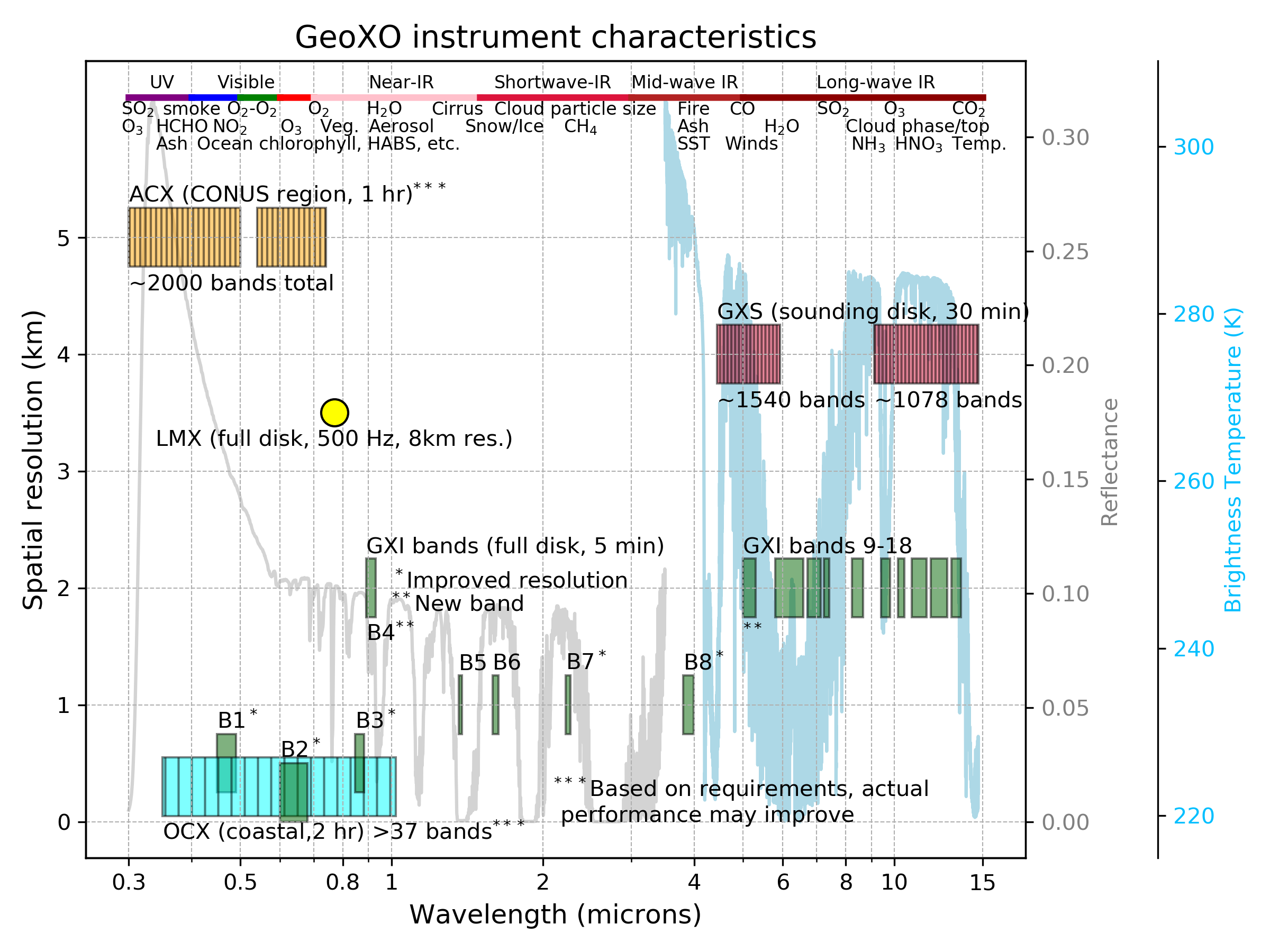 GeoXO sensors measure complementary species (e.g., CO and isoprene from sounder and CH4 leaks  from imager); Species like ozone can be measured with multiple sensors to enhance vertical resolution.
GeoXO Constellation
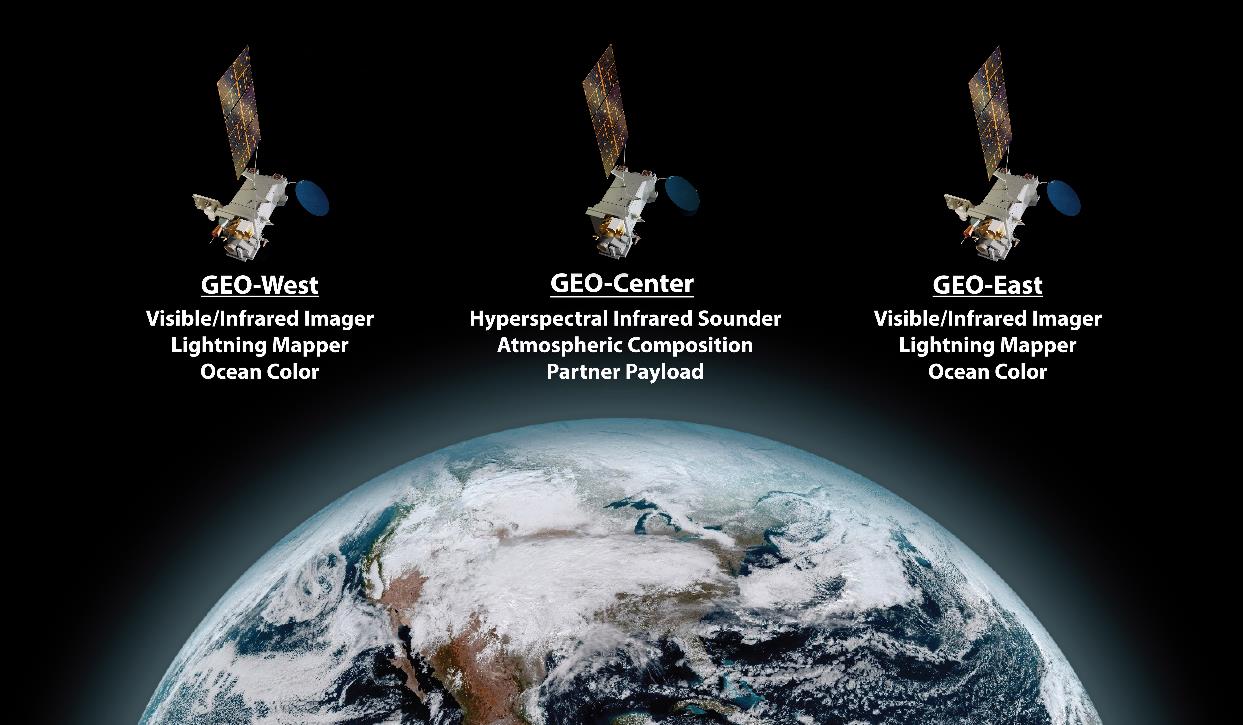 [Speaker Notes: Just providing some overall context here, where ACX fits in with other sensors – not the only one doing atmospheric composition.]
Comparison of instruments
Korean GEMS and NASA TEMPO were first GEO UV/Vis spectrometers
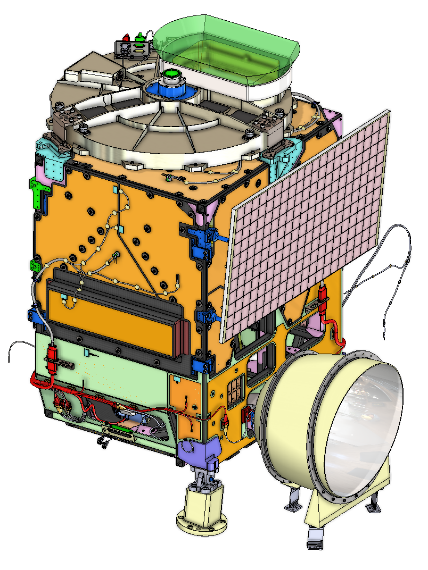 All above parameters for ACX meet ACX requirements
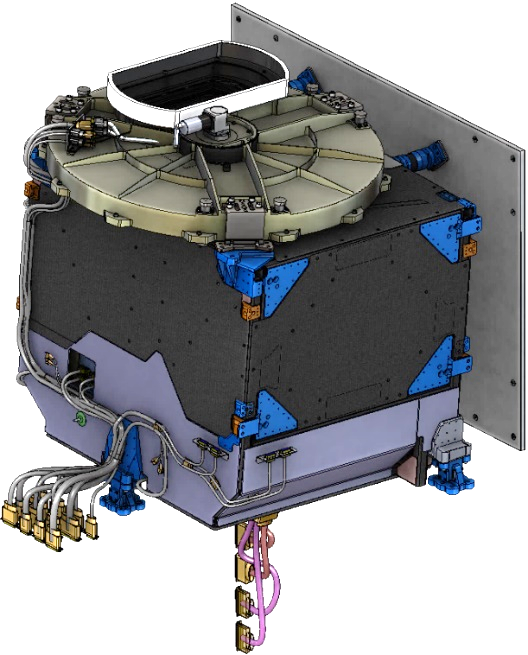 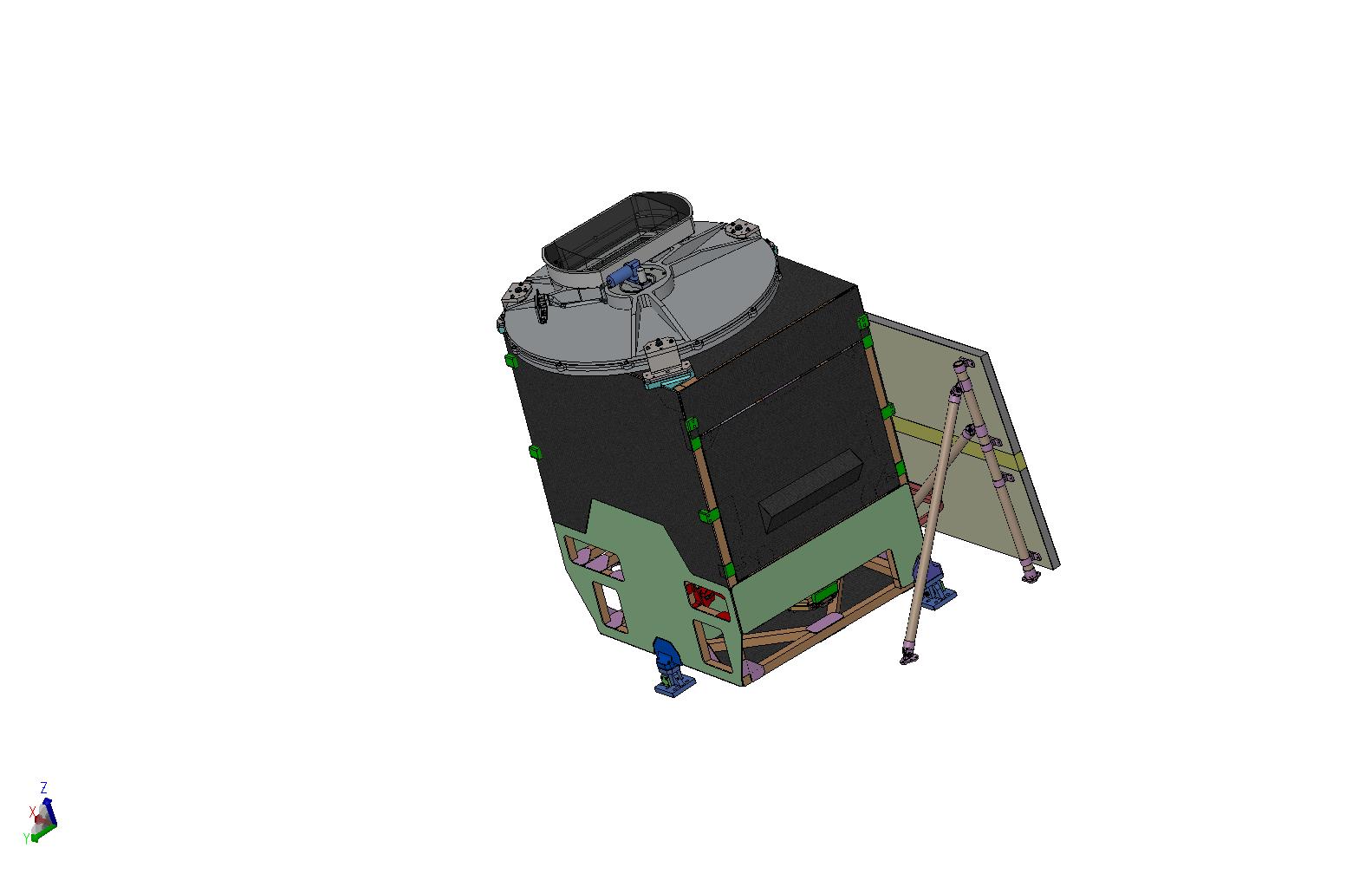 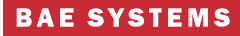 3
[Speaker Notes: Here you could point out some of the obvious visual differences - the ACX thermal system incorporates a Winston cone that was not use on TEMPO and GEMS. ACX structure and optics are the same, leading to similar spectral and spatial performance as TEMPO.]
Modernized focal plane subsystem provides improved performance
ACX will use a digital CMOS focal plane
3k x 3k 
nominal frame rate ~30 Hz to meet ACX’s more strict dynamic range requirement (right) (TEMPO was 9 Hz)
Lower noise than CCDs
programmable gain stages
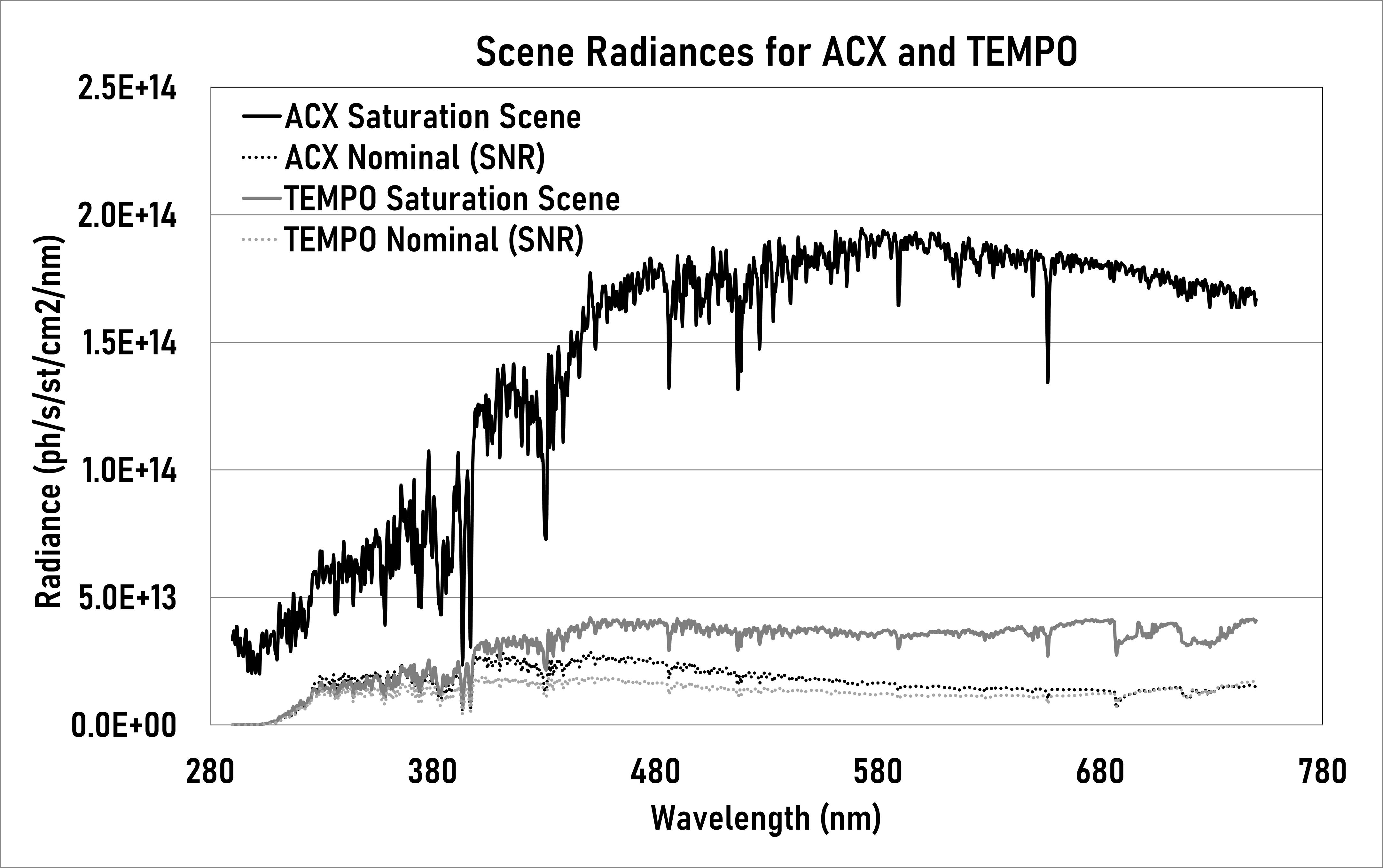 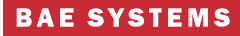 ACX SNR requirement
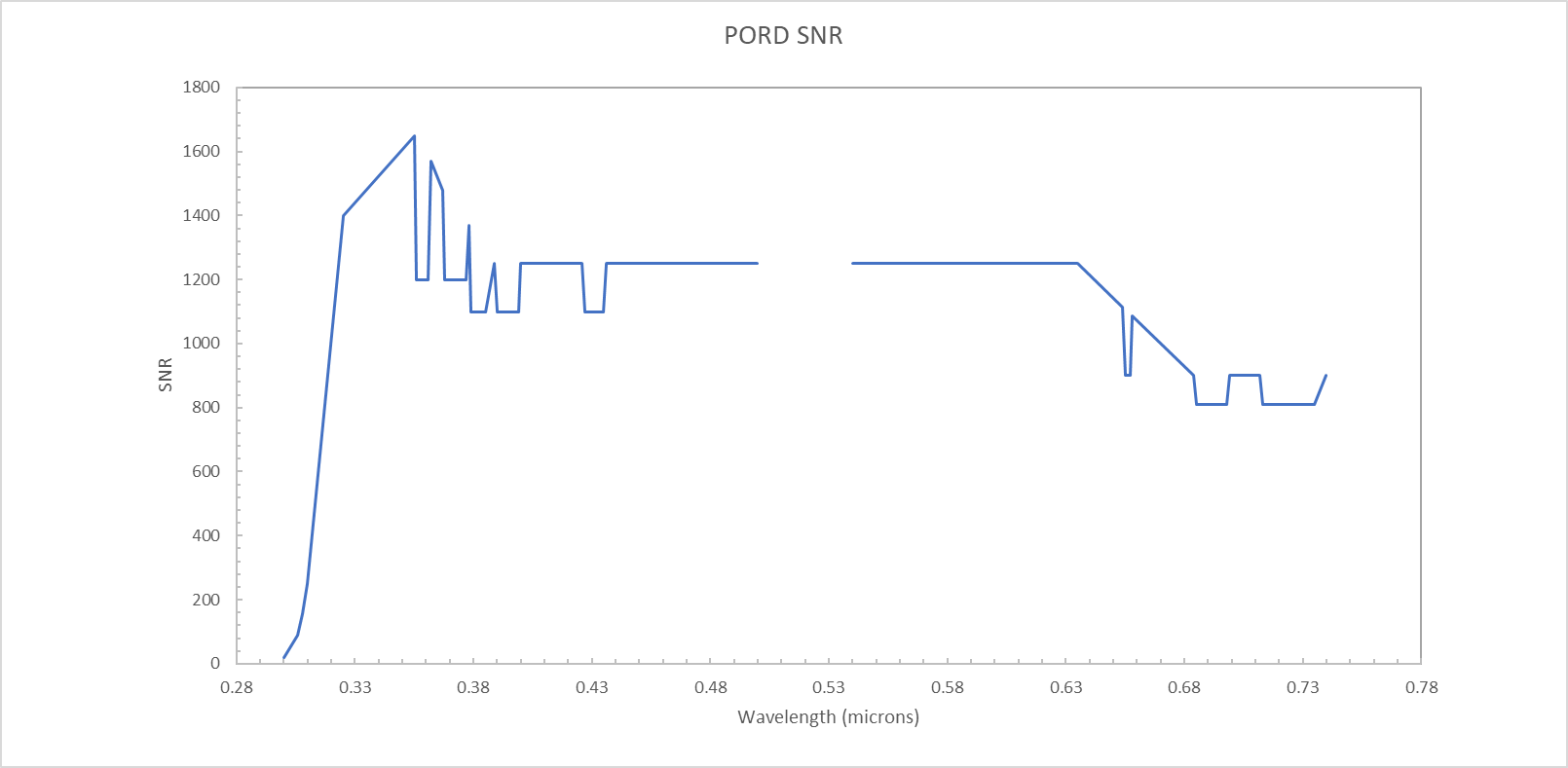 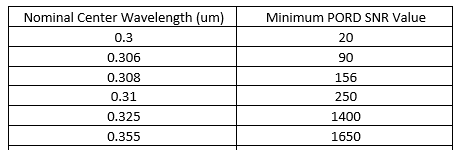 Relief given in Phase A for deep solar lines and telluric absorption features and in short UV
5
[Speaker Notes: If asked, current best estimate is that ACX will meet SNR requirements]
More stringent polarization requirement than TEMPO
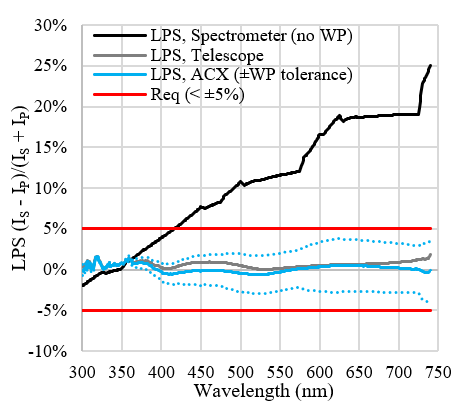 ACX requirement, linear polarization sensitivity (LPS) <5% at all measured wavelengths (TEMPO was <20% for 540-740nm)
Acromatic waveplate WP) design to meet requirement
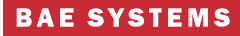 Improvements in stray light performance
ACX incorporates a short-pass filter over UV channel (not in TEMPO design) 

Will use updated stray light model for additional mitigation
ACX to incorporate short-pass filter over UV channel
order-sorting long-pass filter
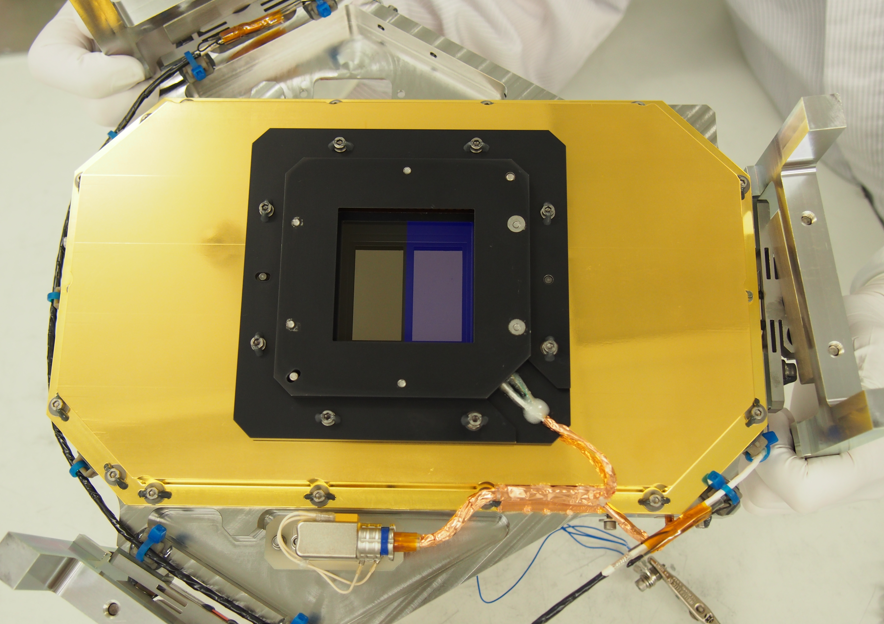 TEMPO FPA
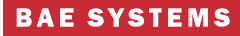 Updated solar calibration diffuser
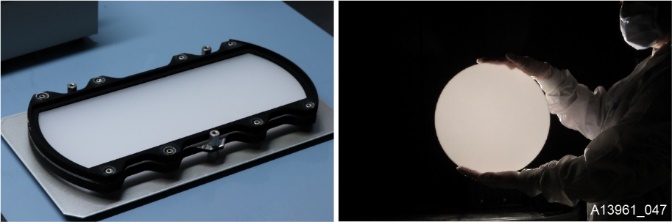 New ACX diffuser material has more uniform bi-directional transmission distribution function (BTDF) over large angles

UV exposure testing will be done to validate on-orbit life
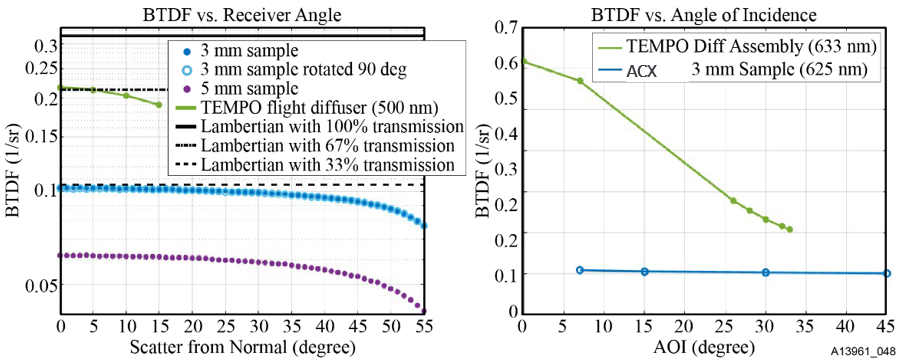 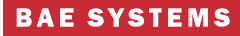 Angle of Incidence (degrees)
Summary
ACX has high heritage built on success of GEMS and TEMPO  
Currently in implementation phase 
Improvements over current sensors include
Modernized focal plane subsystem (new 3k x 3k digital CMOS focal plane to mitigate saturation, etc.)
Improved optical performance (new silicon slit, filter to reduce stray light, waveplate to reduce polarization sensitivity)
Improved calibration performance and stability (new diffuser material)
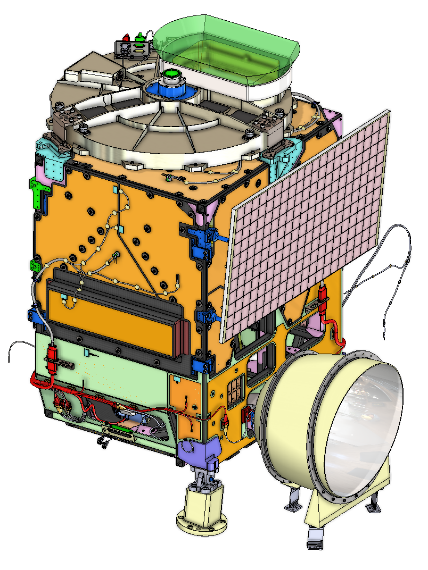 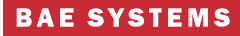 Thank You
For more information visit www.nesdis.gov/geoxo


www.facebook.com/GOESRsatellitewww.youtube.com/user/NOAASatellitestwitter.com/NOAASatelliteswww.flickr.com/photos/noaasatellites
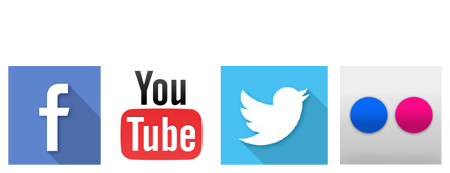 Questions
11
Improved slit for spectral bandpass
New silicon slit width variability is much improved over TEMPO (better than +/-0.5μm)
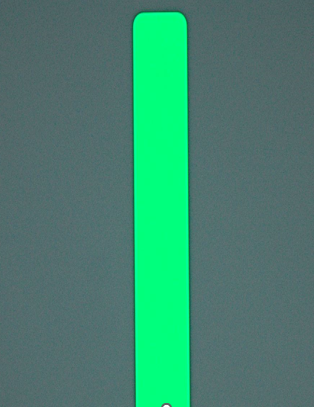 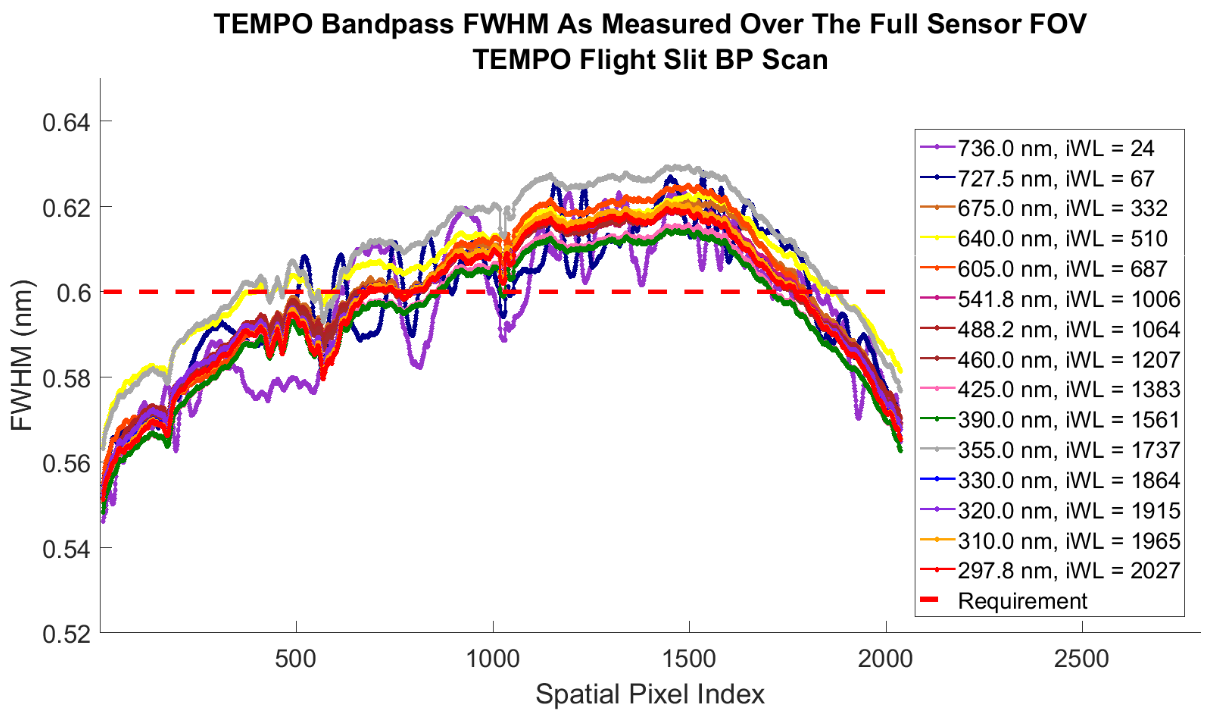 55 μm, example slit
TEMPO: 
52 μm
Slit variability (~4μm) caused non-compliance in spectral bandpass in TEMPO (ACX expected to meet requirements)
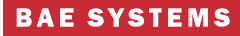